Washington D. C.
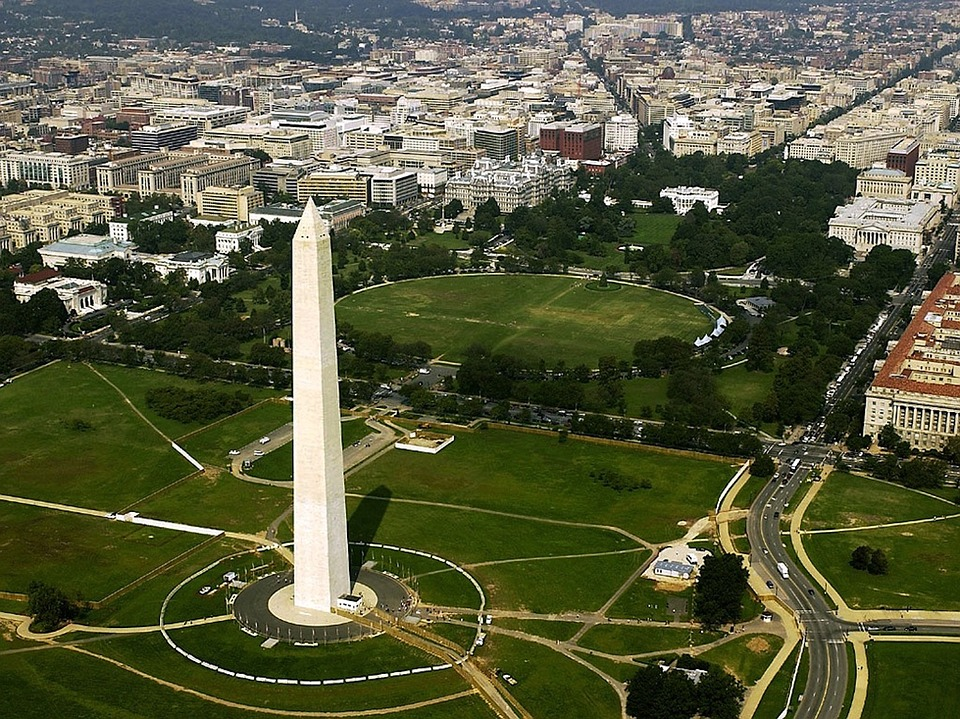 Basic facts
Capital of the United States
Located along the Potomac River 
The city‘s area was originally taken from the states of Maryland an Virginia.
Around 3,7 mil inhabitants 
Washington was named after George Washington
Video - http://www.youtube.com/watch?v=7dilTLvbHxc
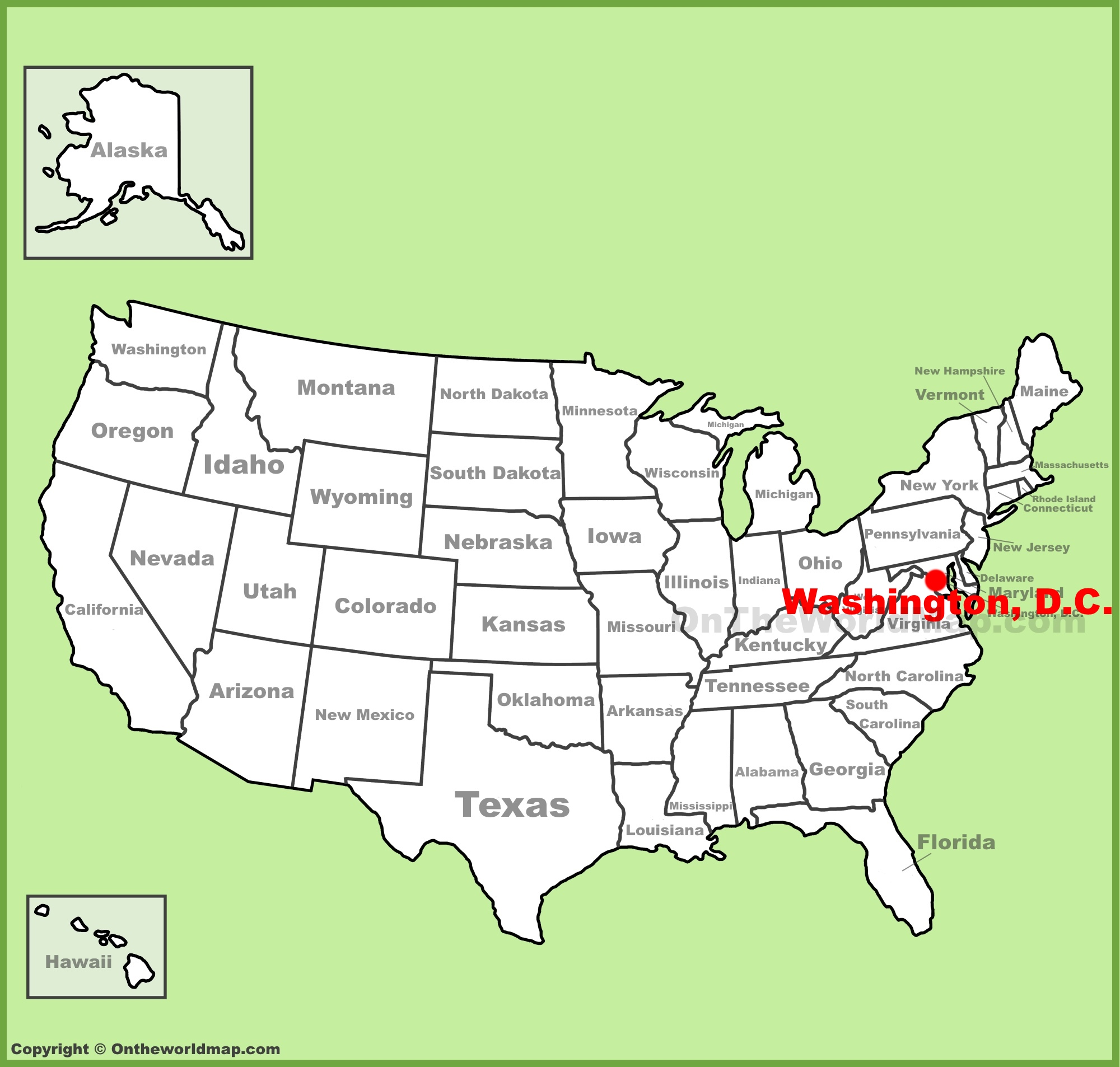 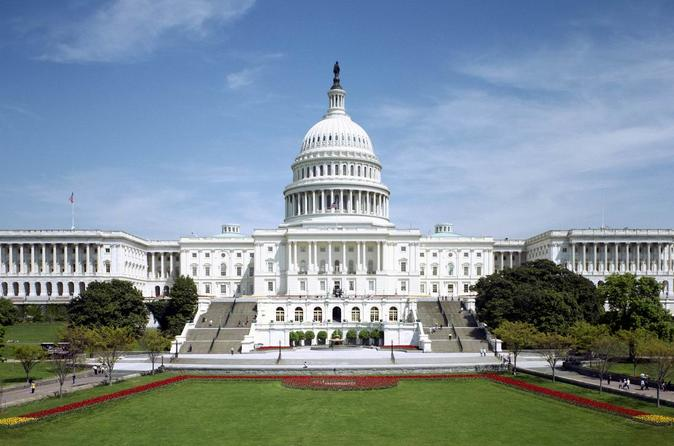 Places of interest
The Capitol - seat of US Congres 
Library of Congres – 90mil items 
The Supreme Court
The White House
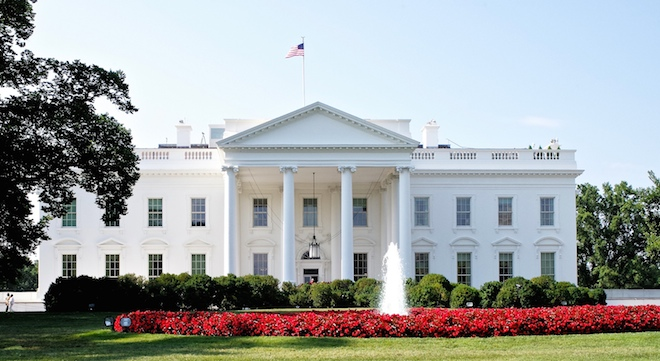 The Presidents Residence
The home of Americas first families 
First floor open to public, second and third floors for President and his family
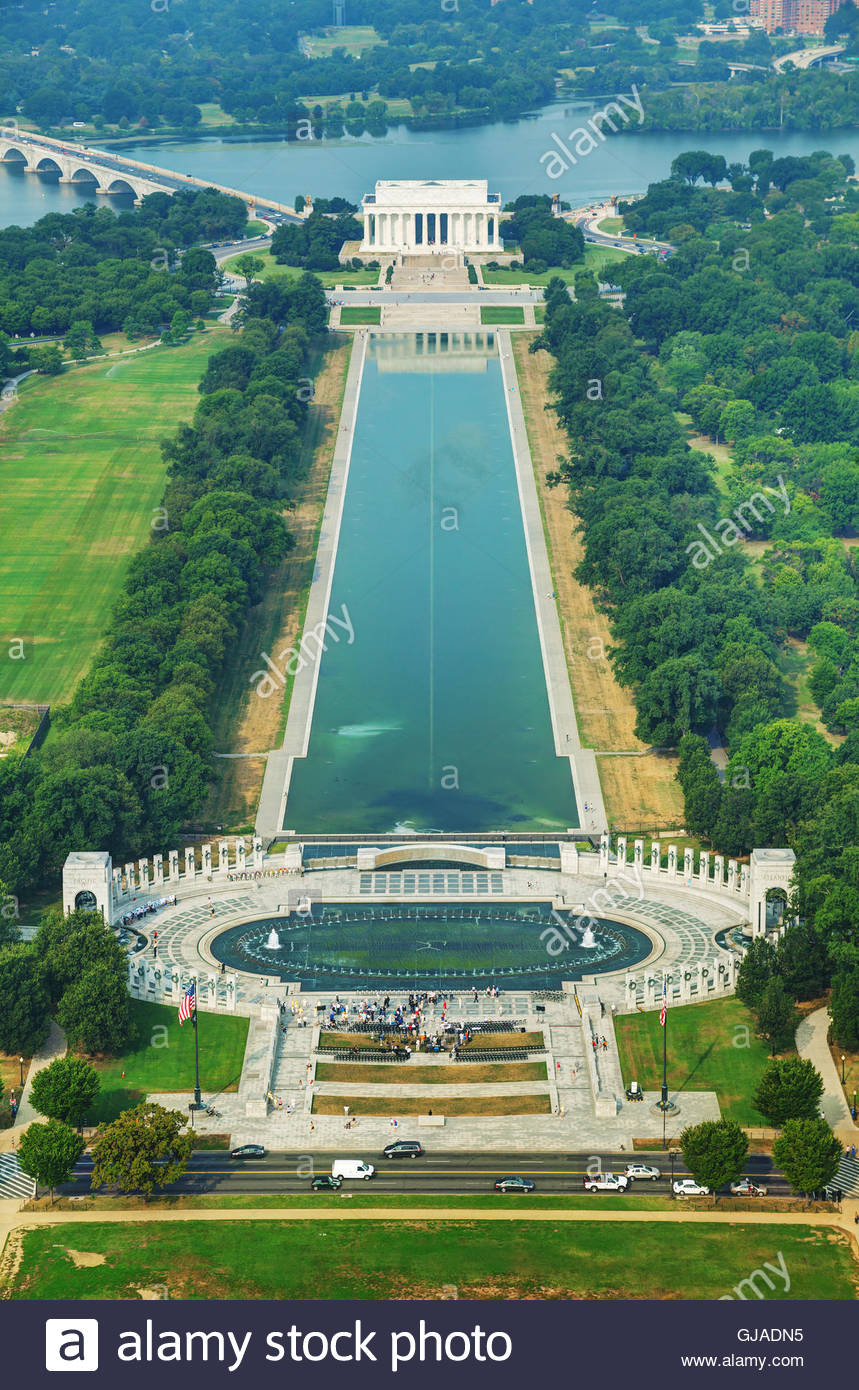 The mall
The mile-long tree-lined street with the view to the Washington monument 
Its Americas most visited national park
Washington monument
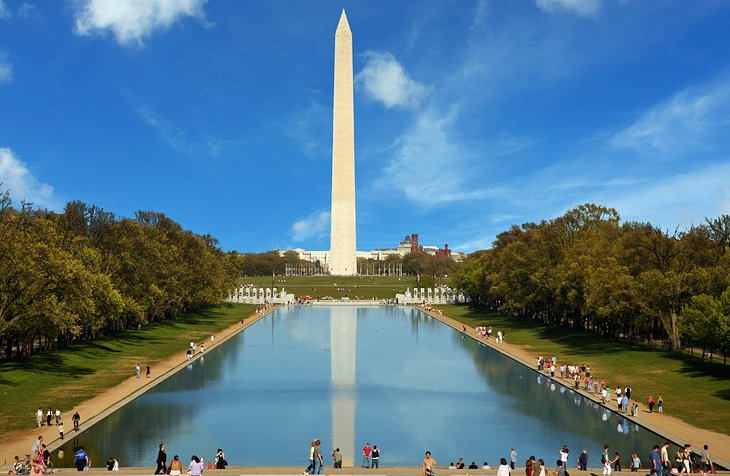 The white marble obelisk in the middle of the Mall 
50 flags around
Jefferson Memorial
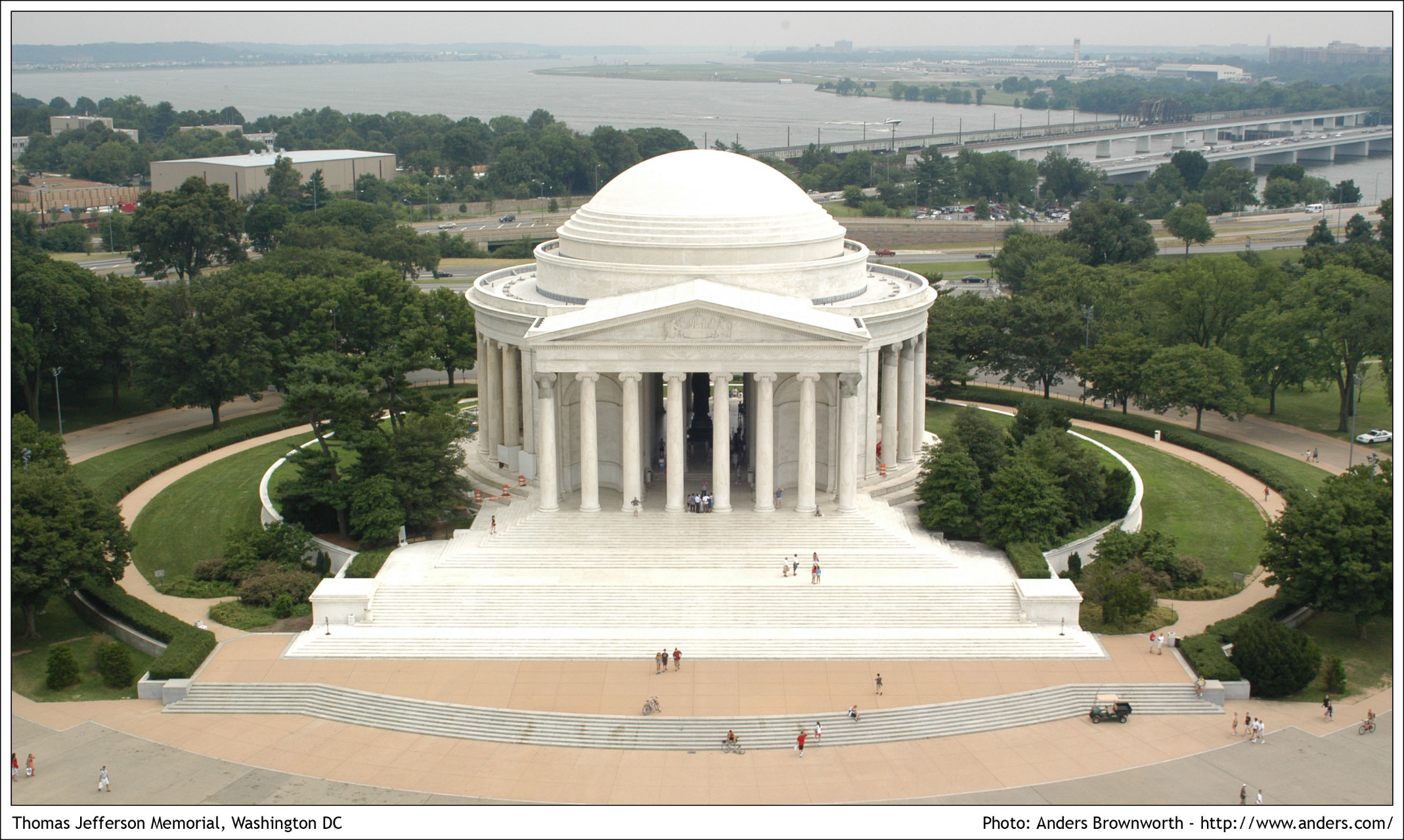 Commemorates the third US President
Inside a bronze statue of T. Jefferson 
Walls are inscribed with Jeffersons writings
Lincoln Memorial
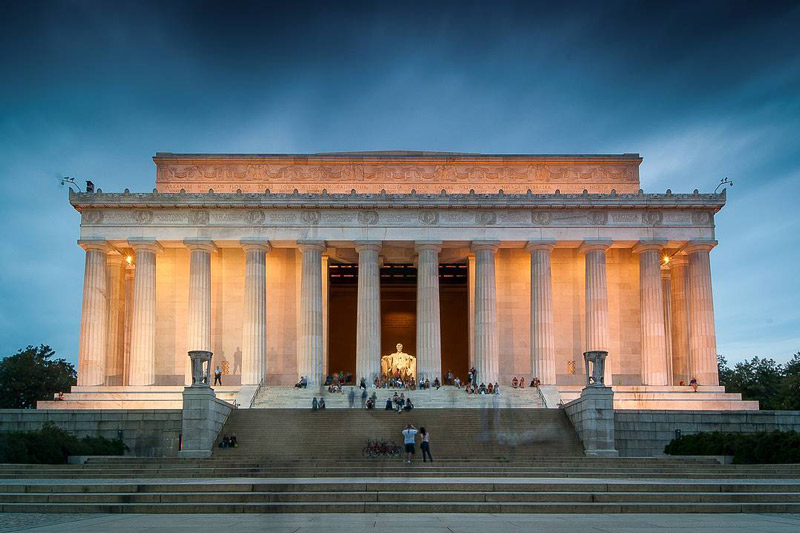 Commemorates the 16th US President
Inspired by Greek architecture 
Marble statue of a seated Lincoln 
https://www.youtube.com/watch?v=3vDWWy4CMhE